Презентация для работы по УМК М.З. Биболетовой “enjoy English” 4 класс
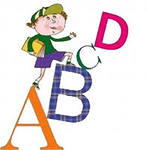 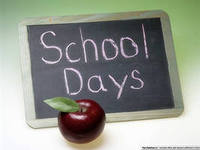 Учитель МБОУ «СОШ №23» Целищева Т.Б.
[ I ]  field, hill, bridge, river, city, country, capital

[ I :] tree, street, sheep, people
A COW
A CAPITAL
A HORSE
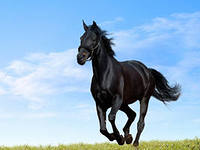 A GARDEN
A RIVER
A SHEEP
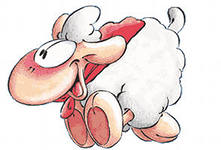 A BRIDGE
A FIELD
Прилагательные
Исключения
потренируемся
Sam is … than Tom. (short)
Sam is … boy in the class. (short)
Winter ……. season of the year. (cold)
Winter ……. autumn. (cold)
Kate ……… pupil in our class. (good)
Ann ……… Kate. (lazy)
Bears …….. wolves. (big)
Bears …….. animals in this forest. (big)
Eagle [i:gl]  



Dolphin['dolfin]
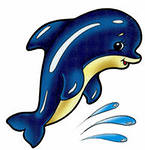 Camel ['kәemәl]




Whale [weil]
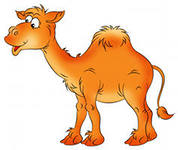